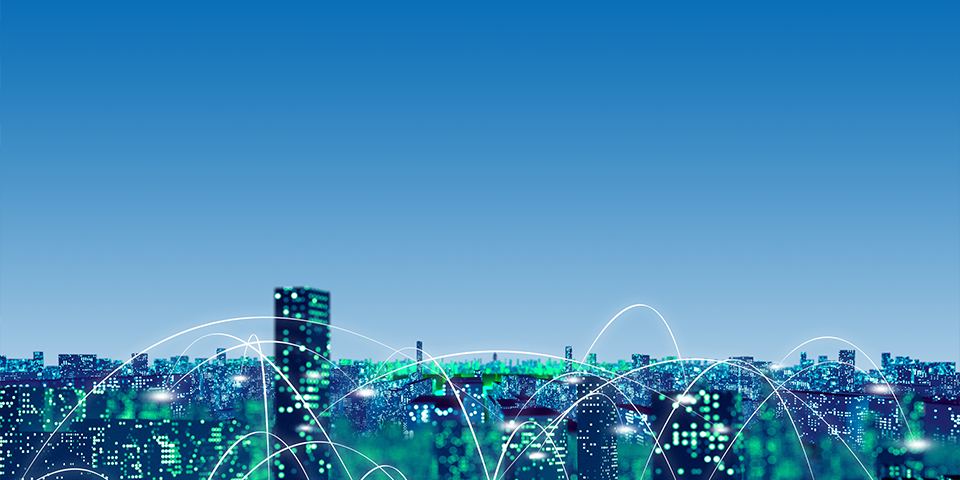 Catalyst Grant
Information Session
16 May 2023

Dr. Gary Bader, DSI Associate Director, Research & Software
Terrence Donnelly Centre for Cellular & Biomolecular Research
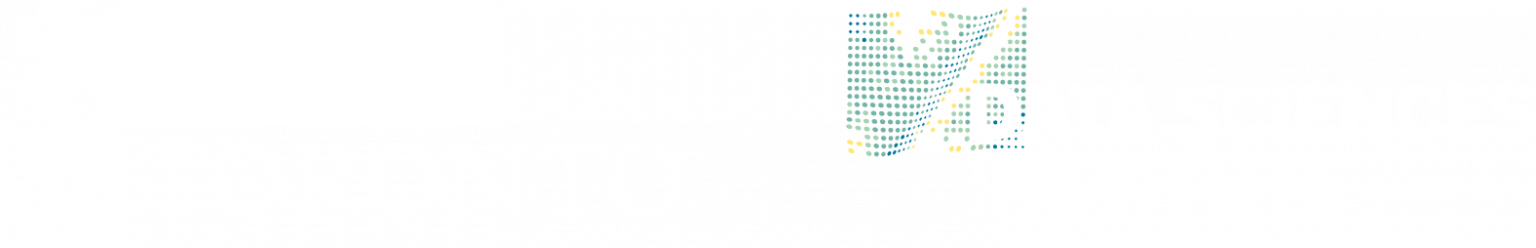 1 | About the Data Sciences Institute (DSI) | web: datasciences.utoronto.ca | email: awards.dsi@utoronto.ca
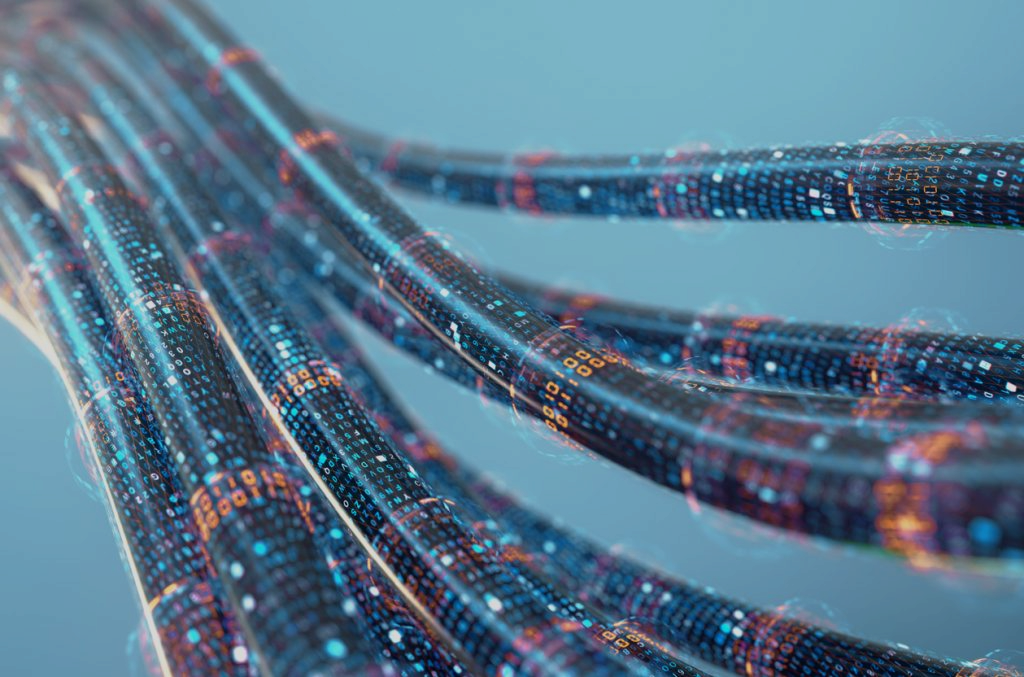 Today’s Information Session
About the Data Sciences Institute (DSI)
2023 Catalyst Grant Competition
Submission Process
Catalyst Grant F.A.Q. / Q&A
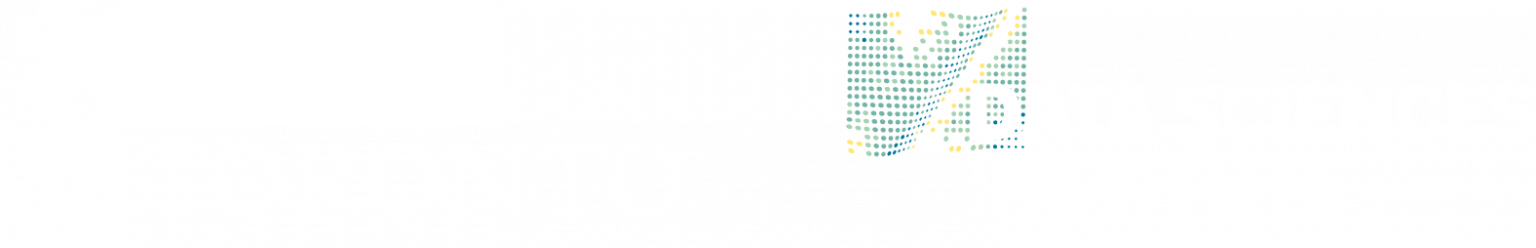 2 | Introduction | web: datasciences.utoronto.ca | email: awards.dsi@utoronto.ca
Data Sciences Institute Mission
What is the DSI?

Launched as an Institutional Strategic Initiative in 2021, the DSI is a multi-divisional, tri-campus, multidisciplinary hub for data science activity at the University of Toronto.

What is the DSI’s goal?

To accelerate the impact of data sciences across disciplines to address pressing societal questions and drive positive social change.

Mission Statement
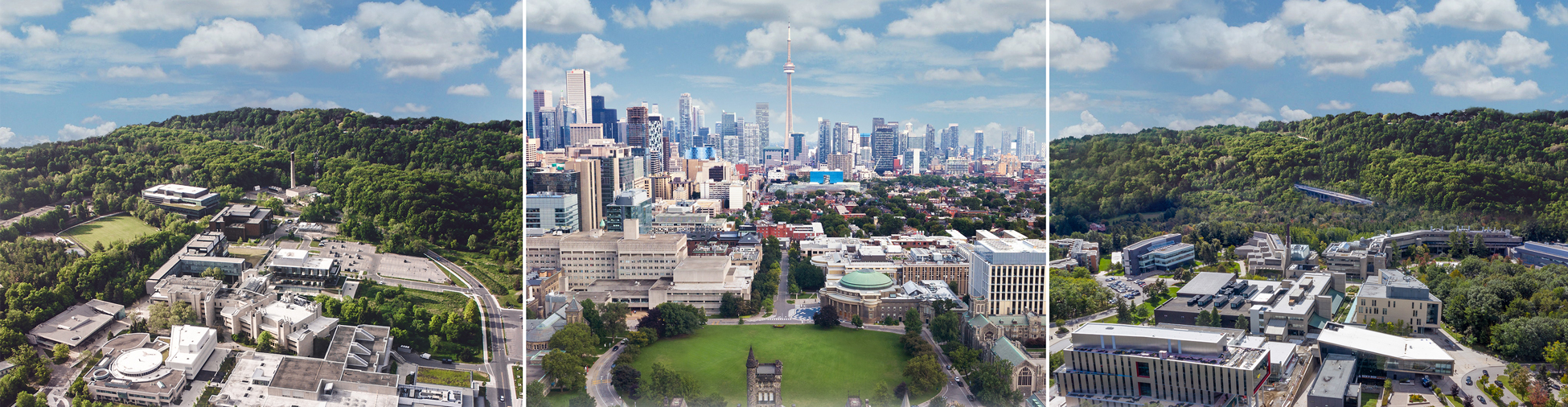 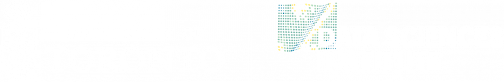 3 | About the Data Sciences Institute | web: datasciences.utoronto.ca | email: awards.dsi@utoronto.ca
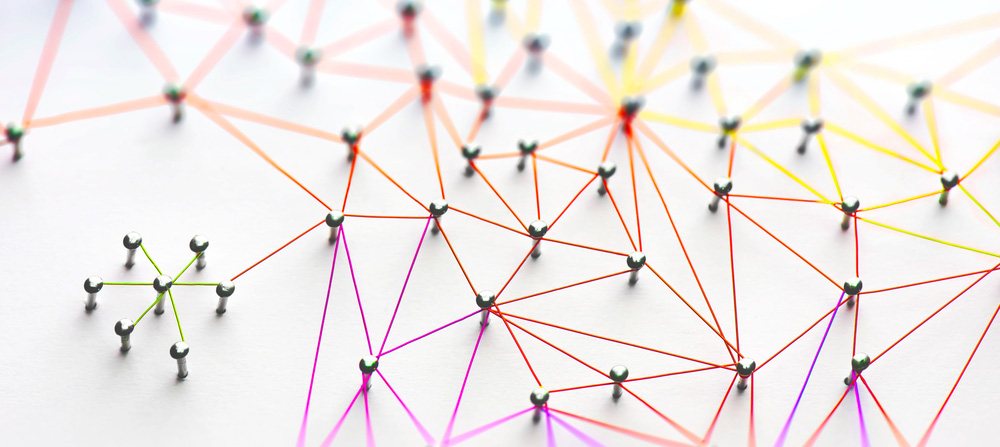 Partner Organizations
As an Institutional Strategic Initiative, the DSI spans all three University of Toronto campuses. In addition, we bring together researchers from the following partner research organizations:

Baycrest
Holland Bloorview Kids Rehabilitation Hospital
The Hospital for Sick Children
Lunenfeld-Tanenbaum Research Institute
Unity Health Toronto
University Health Network
Women’s College Hospital
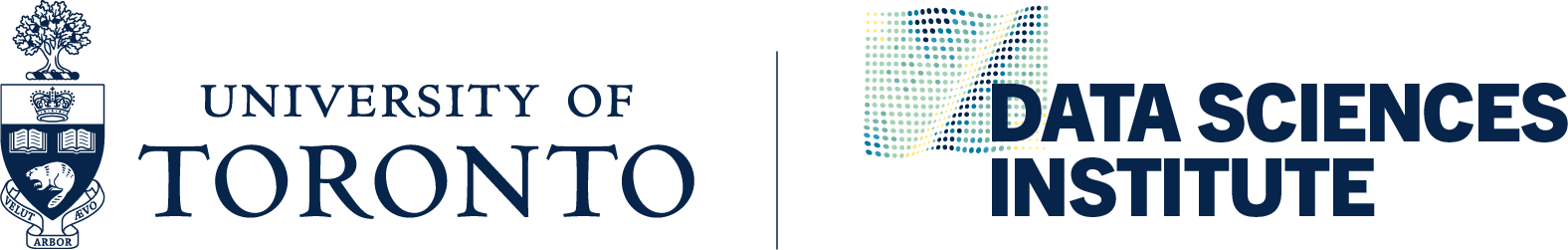 4 | About the Data Sciences Institute | web: datasciences.utoronto.ca | email: awards.dsi@utoronto.ca
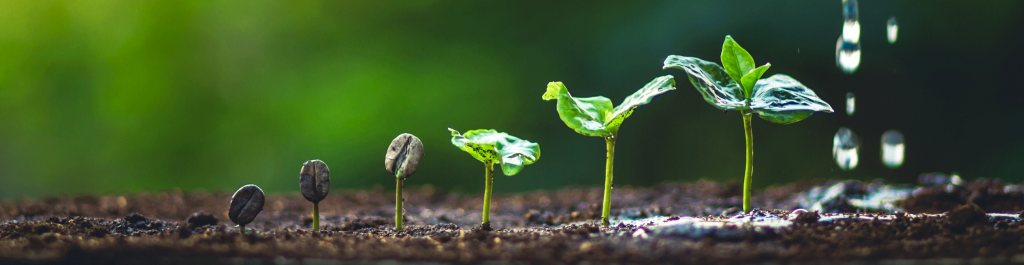 Supports
We aim to catalyze new forms of collaboration by funding partnerships that bring methodologists and domain experts together at the inception of projects in collaborative research teams (CRTs). To this end, the DSI offers a range of supports to our community of DSI members, from competitive funding calls to training opportunities.

Catalyst Grants
Computational and Quantitative Social Sciences Grant
Critical Investigation of Data Science Grant
Data Access Grants
Emergent Data Sciences Program
Postdoctoral Fellowships
Doctoral Student Fellowships
Seed Funding for Methodologists
DSI-CARTE ML Bootcamp for Faculty
Research Software Development Support
Summer Undergraduate Data Sciences (SUDS) Research Program
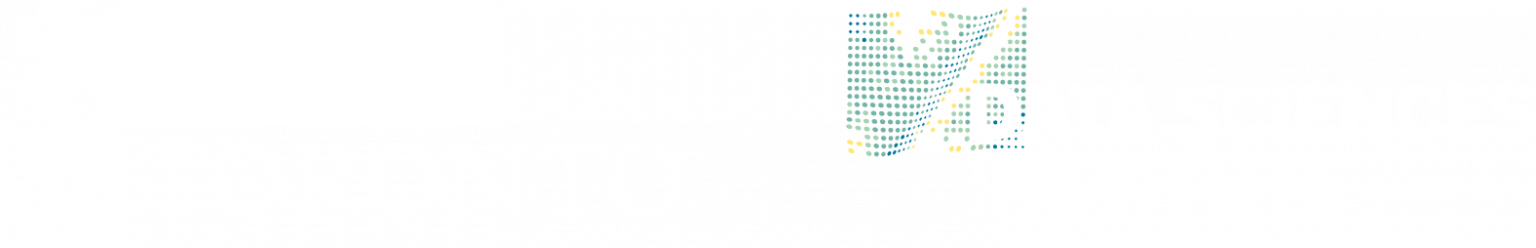 5 | About the Data Sciences Institute | web: datasciences.utoronto.ca | email: awards.dsi@utoronto.ca
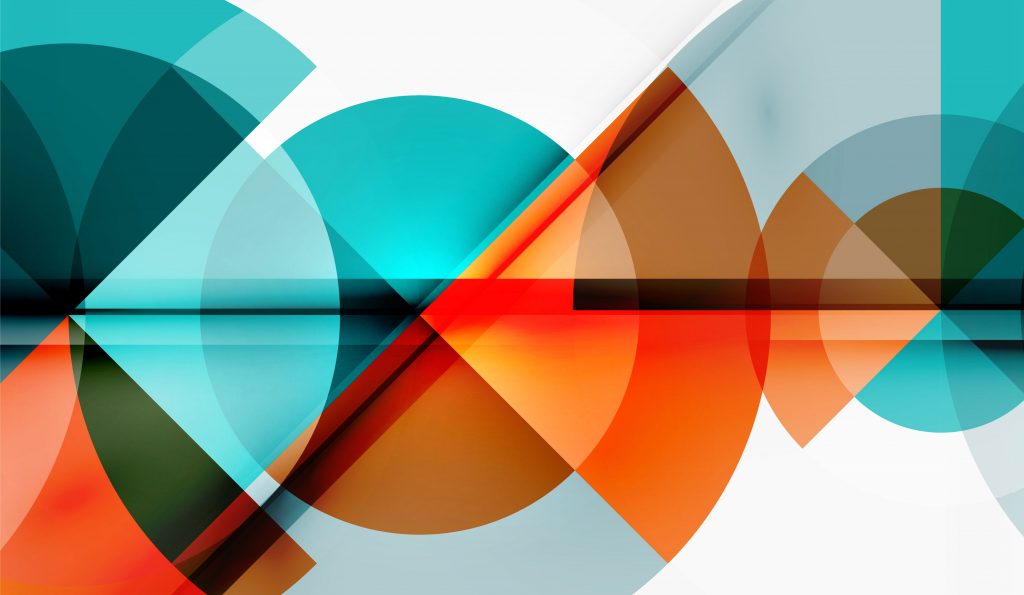 Data Sciences Institute Thematic Programs
The DSI considers all applications that align with its mission, but it also supports applications that further research in two thematic program areas:

Inequity

Recognizing that data-based technologies can potentially increase inequities, this theme encourages the generation of evidence (data and inference) and tools that enhance our understanding of inequity while supporting equitable social change.

Reproducibility

This theme focuses on the development of widely adoptable methodology, processes, and infrastructure to share data and code locally and in privacy-compliant ways, and the development of infrastructure, methods and models that support reproducible and reliable research.
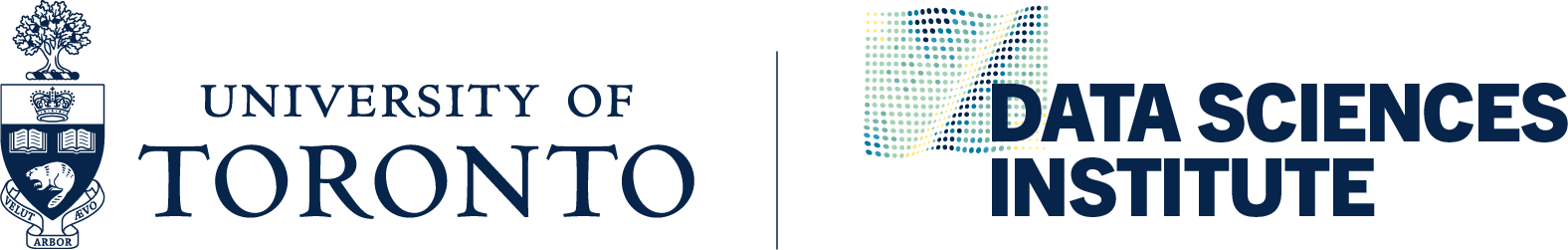 6 | About the Data Sciences Institute | web: datasciences.utoronto.ca | email: awards.dsi@utoronto.ca
2023 Catalyst Grant Competition
Award Summary

Amount: Up to $100,000

Duration: 1-2 Years

Letter of Intent Deadline: July 14

Full Application Deadline: November 3
The Catalyst Grant is a competitive seed funding program for multidisciplinary teams forming a Collaborative Research Team (CRT) to develop novel statistical or computational tools or to use existing methodology in innovative ways to address questions of major societal importance and effect positive social change.
Catalyst Grants are expected to align with the Data Sciences Institute (DSI) mission to catalyze the transformative nature of data sciences across all disciplines, in fair and ethical ways, and to solve some of society’s most complex and pressing problems.
Round 1: 17 applications funded
Round 2: 13 applications funded
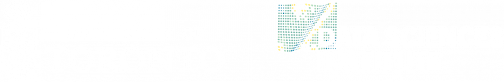 7 | 2023 Catalyst Grant Competition | web: datasciences.utoronto.ca | email: awards.dsi@utoronto.ca
2023 Catalyst Grant Eligibility
NPI and Co-PIs must be members of the DSI.
All other applicants can be listed as Co-Investigators and can come from any institution.
There is no limit to the number of Co-PIs or Co-Investigators on a CRT.
Applicants can be an NPI or Co-PI on one application per round.
Co-Investigators can apply on multiple applications.
Applicants who act as Nominated Principal Investigator or equal Co-Principal Investigators within a CRT must have a primary budgetary appointment at the University of Toronto (U of T) or at a DSI external funding partner institution.
Faculty budgetary appointments for U of T are continuing, full-time academic appointments with salary commitments from a U of T academic unit.
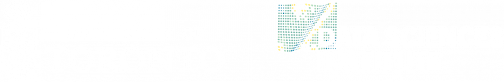 8 | 2023 Catalyst Grant Competition | web: datasciences.utoronto.ca | email: awards.dsi@utoronto.ca
2023 Catalyst Grant CRTs
At least one Co-PI must have a research focus in computational/data science methodology. Applications may provide justification for their role as a computation or data scientist in a CRT, if applicable.
A computational/data scientist includes individuals working in foundational data science disciplines such as statistics, mathematics, engineering, information sciences, and computer science, or individuals engaged in big data-driven research, such as computational biology, computational social sciences, or digital humanities. This is not an exhaustive list.​
Co-PIs should represent complementary disciplines. Co-PIs from the same unit can apply but should be working in different areas.
CRTs can represent new or existing research collaborations. A portion of the funds will be set aside for new collaborations.
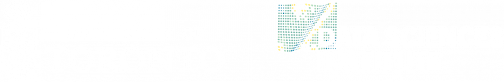 9 | 2023 Catalyst Grant Competition | web: datasciences.utoronto.ca | email: awards.dsi@utoronto.ca
2023 Catalyst Grant Co-sponsored Grants
DSI-Temerty Catalyst Grant for Data Science in Medicine and Health
The DSI is pleased to partner with the Temerty Centre for Artificial Intelligence Research and Education in Medicine (T-CAIREM) to co-fund two Catalyst Grants focused on innovative and novel data science methodologies in medicine and health.
DSI-TISS Catalyst Grant for Data Science in Sport Analytics
The DSI is pleased to partner with the Tanenbaum Institute for Science in Sport (TISS) to co-fund up to three Catalyst Grants focused on innovative and novel data science in sport and sport analytics.
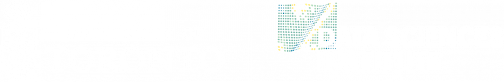 10 | 2023 Catalyst Grant Competition | web: datasciences.utoronto.ca | email: awards.dsi@utoronto.ca
2023 Catalyst Grant Timeline
Stage 1 Application
 Letter of Intent (LOI) Deadline: July 14
 Notification on LOI and invitations sent: August 31
LOIs will undergo review and only successful Stage 1 applicants will be invited to submit a full application.
Stage 2 Application
 Full Application Deadline: November 3
 Review Committee Meeting: mid-December
 Notification of Award: mid- to late January 2023
Full Info on Website
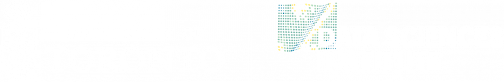 11 | Submission Process | web: datasciences.utoronto.ca | email: awards.dsi@utoronto.ca
Submission ProcessOverview
Proposals to the competition are submitted through an online portal (http://apply.datasciences.utoronto.ca); materials and questions can be found at the DSI Website.
The details for submitting these materials are explained in detail under the “Submission Process” tab. Any questions can be sent to Mark Abraham, DSI’s Strategic Research Grants Officer, at awards.dsi@utoronto.ca.
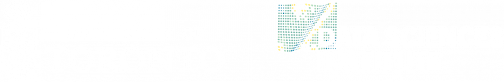 12 | Submission Process | web: datasciences.utoronto.ca | email: awards.dsi@utoronto.ca
Submission ProcessLetter of Intent
Full Proposal
Deadline: November 3.
LOIs will be reviewed and successful CRTs at the LOI stage will be invited to submit full applications by the end of August. 
The full application expands the word counts for the LOI sections and includes new sections:
F. Roles, Expertise, & Collaboration
G. Timeline & Milestones
H. Feasibility & Budget
I. References
Deadline: July 14.
The LOI includes an online form that takes in details about your CRT, CVs for all PIs and Co-Is, and a 2-page written application with five sections:
A. Project Rationale, Objectives, & Goals
B. Impact & Alignment
C. Research Design & Methods
D. EDI in Research Design & Methods
E. EDI in Collaboration, Recruitment, & Training
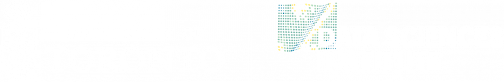 13 | Submission Process | web: datasciences.utoronto.ca | email: awards.dsi@utoronto.ca
Submission ProcessAdjudication Criteria
Adjudication criteria can be found on the DSI Website, under the “Adjudication Process” tab. Along with a summary, the detailed rubrics provided to reviewers can also be downloaded.
For the LOI, adjudication focuses on the objectives, the proposed project’s alignment with the DSI mission and EDI Statement, and the extent to which the reviewer believes that the methods proposed are novel or innovative.
Feedback will focus on objectives, alignment, EDI impact, and methods.
For the full application, adjudication will expand to consider the proposed project’s feasibility, budget justification, and CRT roster. 

At the LOI stage, proposals must score above 0 on B. Impact & Alignment to move on to the full proposal stage.

At the full proposal stage, proposals must score at least “Good” on both EDI questions to be considered fundable.
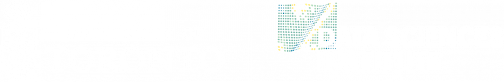 14 | Submission Process | web: datasciences.utoronto.ca | email: awards.dsi@utoronto.ca
Submission ProcessEDI Adjudication Criteria
Previous round application forms included one EDI question. After consultation with the DSI EDI Advisory Committee, round 1 and 2 review panel members, and round 1 and 2 applicants, we have revised our approach:
EDI responses should focus on the impact of the team’s EDI project components.
The application form features two questions on EDI: D. EDI in Research Design & Methodology, and E. EDI in Collaboration, Recruitment, & Training.
Teams must score at least “Good” on the EDI questions at the full proposal stage to be fundable. This is in line with the DSI’s commitment to advancing EDI in tandem with innovative data science.
We recognize that different teams/applied areas will have different levels of engagement with question D. Teams who believe that some or all EDI components for question D are not relevant can instead provide thoughtful responses on why these elements are not applicable.
Based on these responses, reviewers can choose to lower the weight of question D (to zero, if appropriate) relative to the overall score.
To assist teams, proposals will receive feedback on the EDI questions at the LOI stage and resources will be made available.
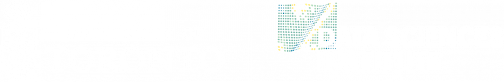 15 | Submission Process | web: datasciences.utoronto.ca | email: awards.dsi@utoronto.ca
Q. My project is purely methodological and has no applied component. Can I apply?
A. CRTs that focus purely on the development of novel data science methodologies are eligible.

Q. How large can my CRT be?
The application form will allow as many PIs as you’d like (we’ve had up to 8 at this point), but most applications include 2 or 3.

Q. I would like to apply with another researcher in my unit. Is this allowed?
A. Yes, provided that (a) at least one of the two researchers is a methodologist and (b) that the work that researcher does can reasonably be considered interdisciplinary.

Q. What proportion of funds are reserved for thematic programs/new CRTs?
A. In the past we have reserved 2 for thematic programs and 3 for new CRTs, but this round’s numbers will depend on the quality and number of applications.
CatalystGrantF.A.Q. / Q&A
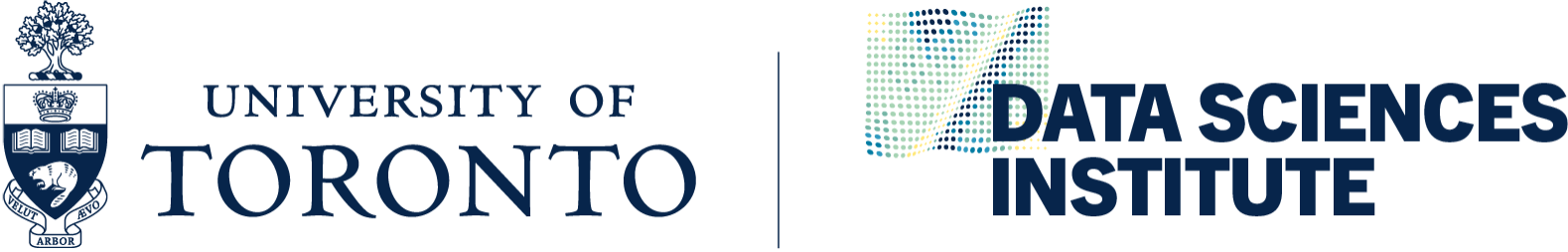 16 | Catalyst Grant F.A.Q. / Q&A | web: datasciences.utoronto.ca | email: awards.dsi@utoronto.ca
Q. How often is this competition held?
A. Annually.

Q. How many grants will be awarded?
A. $1 million is budgeted for this year, allowing for up to 10 awards. In the inaugural round, we had 70 applications, and in round 2 we had 51 applications.

Q. Our CRT has 3 eligible members. Can my CRT also include a status-only, student, or otherwise ineligible Co-PI?
A. No. All co-equal PIs on a CRT must be eligible. Collaborators who do not satisfy the eligibility requirements can be listed as Co-Investigators.

Q. How do the funds flow to the CRT?
A. Funds will be distributed to the NPI, who is responsible for distributing and managing the funds and reporting on behalf of the team.
CatalystGrantF.A.Q. / Q&A
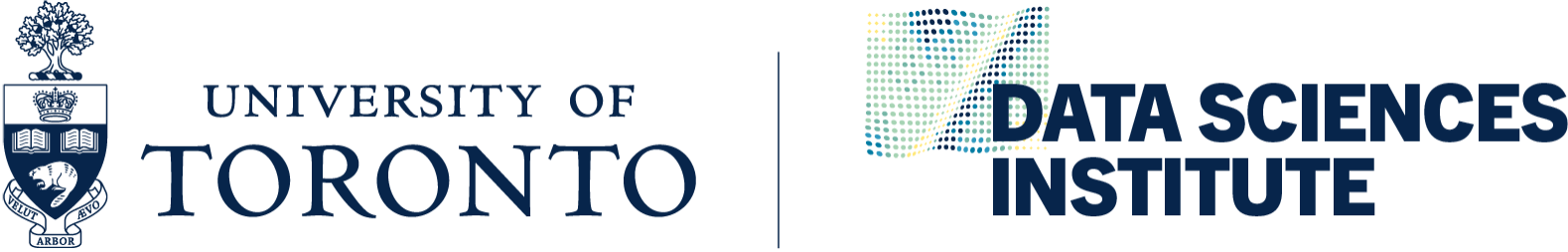 17 | Catalyst Grant F.A.Q. / Q&A | web: datasciences.utoronto.ca | email: awards.dsi@utoronto.ca
Q. Can a project be submitted to both thematic programs? How do we indicate this on the LOI and application?
A. Yes. The application form allows teams to indicate that they applying to one or both programs. With this said, we want to stress that applying to either program sets the expectation that your proposal will lay out how your project will actively advance work in either area. Teams with projects that include some elements of Inequity or Reproducibility are welcome to indicate this in their response to B. Impact & Alignment without actively applying either program.

Q. What are the main evaluation criteria for applied applications?
A. The website provides a summary of the rubrics as well as links to .pdf copies of the full rubric supplied to reviewers.
CatalystGrantF.A.Q. / Q&A
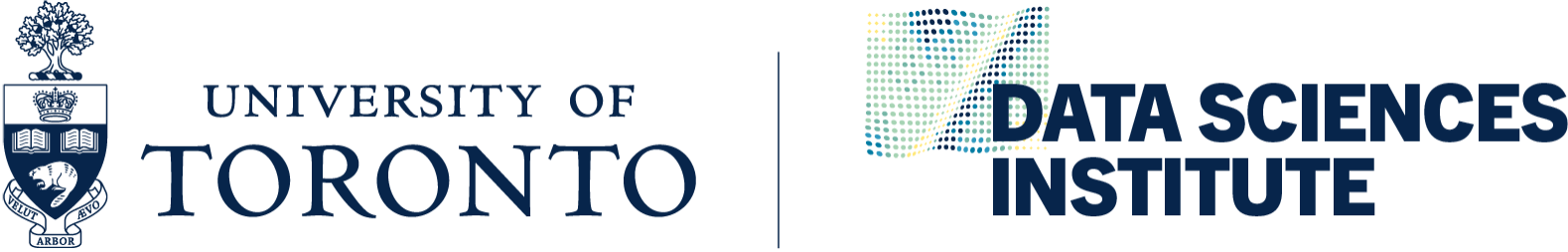 18 | Catalyst Grant F.A.Q. / Q&A | web: datasciences.utoronto.ca | email: awards.dsi@utoronto.ca